Streamflow conditionsacross North CarolinaAssessment of hydrologicconditions observed through latter March 2011…                                                                                USGS North Carolina Water Science Center                                                                            http://nc.water.usgs.gov                             Online drought pages for USGS North Carolina WSC                                                              http://nc.water.usgs.gov/drought/
Presented to: 
North Carolina Drought Management Advisory Council
Raleigh, NC
March 24, 2011
Overall 7-day average flowsas of March 22
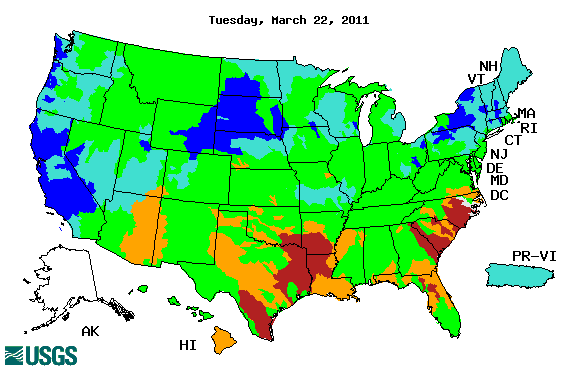 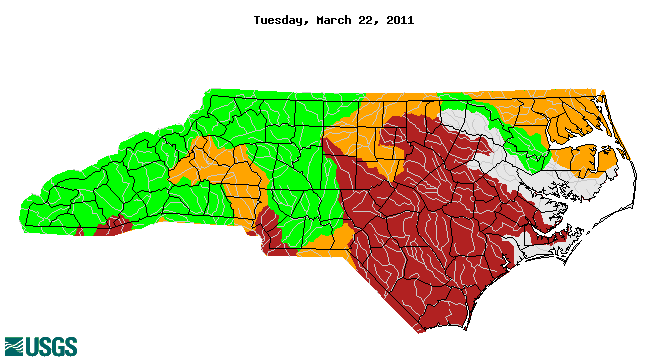 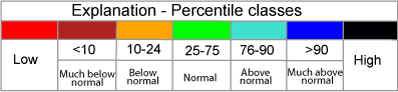 Available at URL http://waterwatch.usgs.gov/new/
2
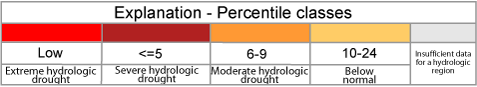 Below-normal 7-day average flowsas of March 22
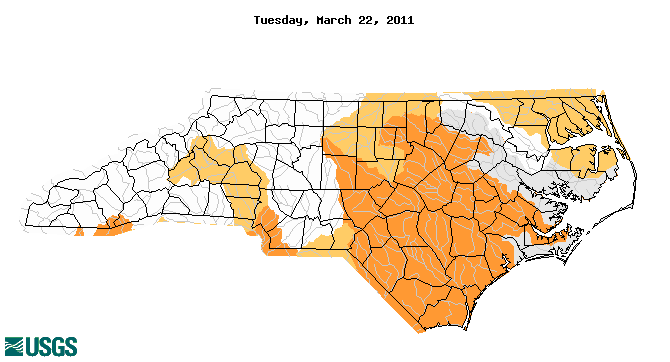 Available at URL http://water.usgs.gov/waterwatch/
3
Percentage of sites with 7-day average flows below normal (< 25th percentile)
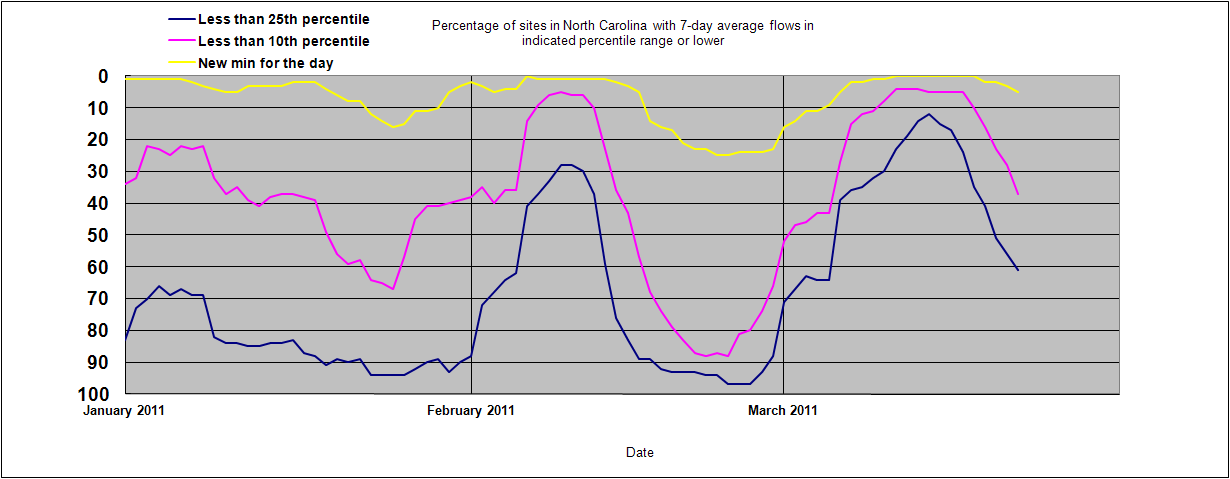 Since January 1, 2011
4
Percentage of sites with 7-day average flows below normal (< 25th percentile)
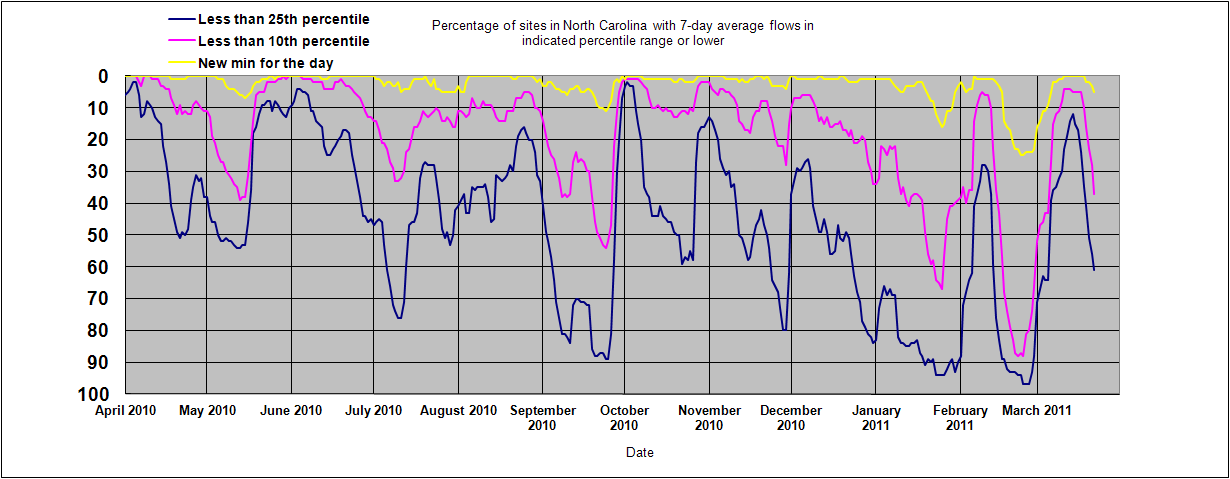 Since April 1, 2010
5
Median of percentiles for 7-day average flows during previous 7-day period through March 22
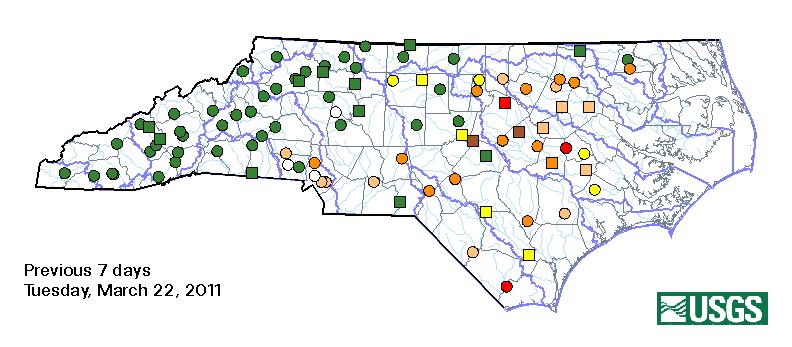 No – No drought			D2 – Severe drought
	D0 – Abnormally dry			D3 – Extreme drought
	D1 – Moderate drought			D4 – Exceptional drought
6
Median of percentiles for 7-day average flows during previous 30-day period through March 22
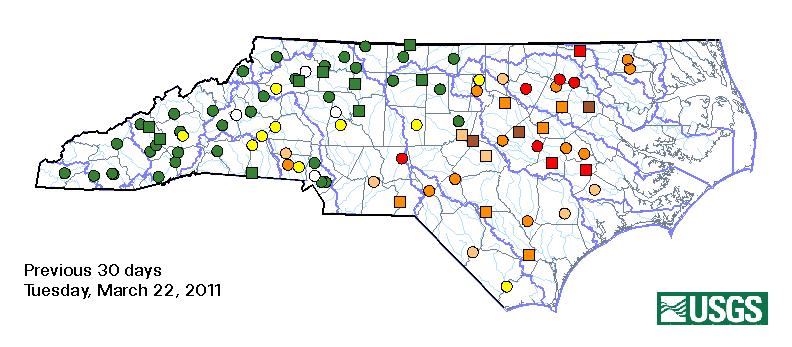 No – No drought			D2 – Severe drought
	D0 – Abnormally dry			D3 – Extreme drought
	D1 – Moderate drought			D4 – Exceptional drought
7
Median of percentiles for 7-day average flows during previous 90-day period through March 31
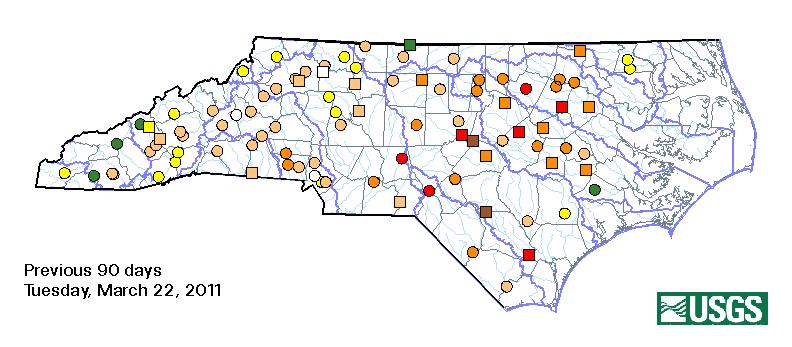 No – No drought			D2 – Severe drought
	D0 – Abnormally dry			D3 – Extreme drought
	D1 – Moderate drought			D4 – Exceptional drought
8
New max
New max
Very wet
90th percentile
Wet
75th percentile
Normal
50th percentile
Dry
25th percentile
Very dry
10th percentile
New min
New min
Average streamflow index (by Province)
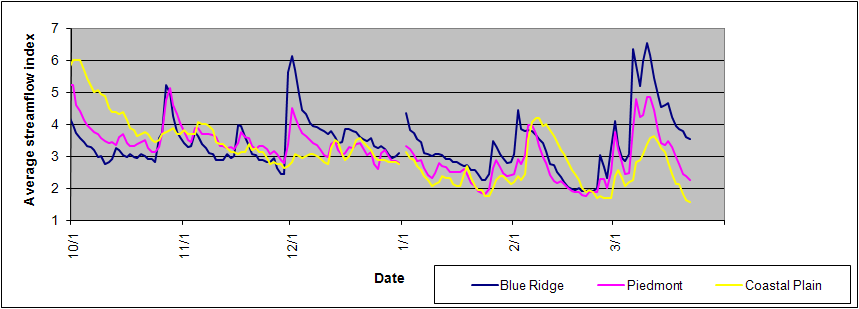 9
9
[Speaker Notes: Average of streamflow index values for all sites by province during the period October 2010 through latter March 2011…]
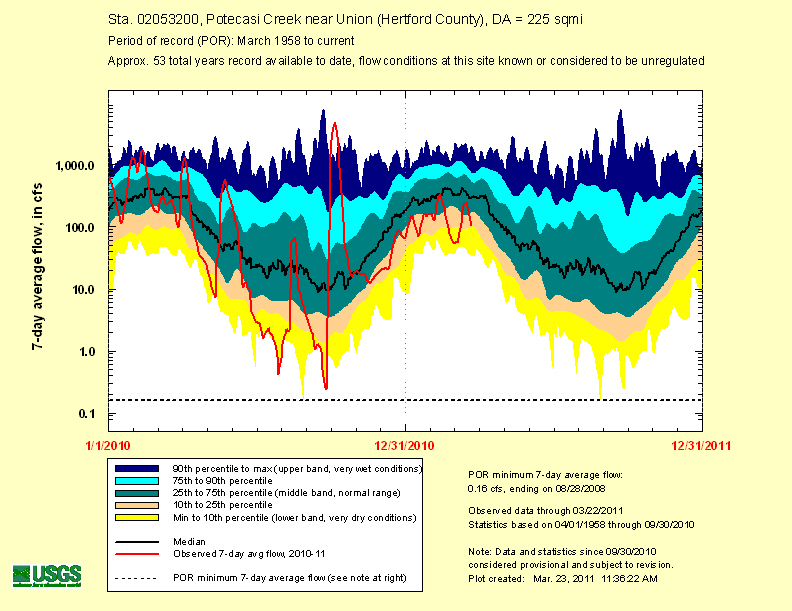 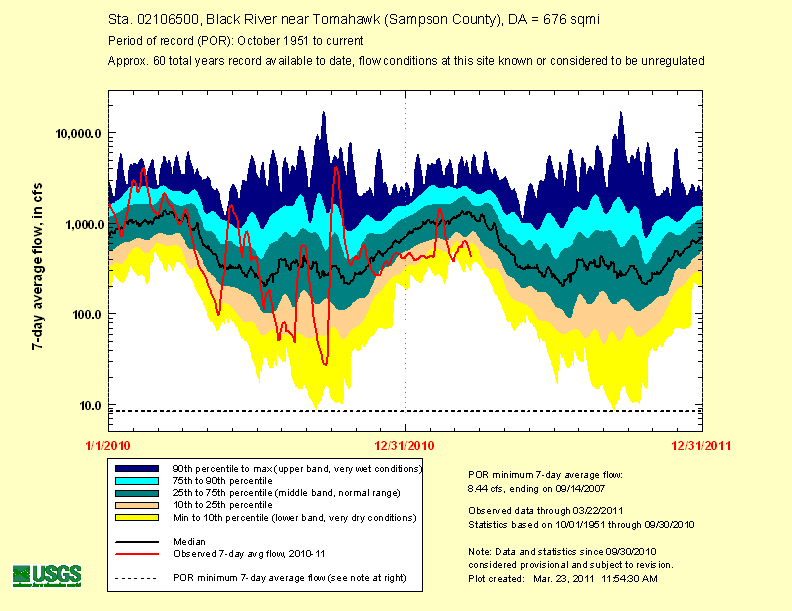 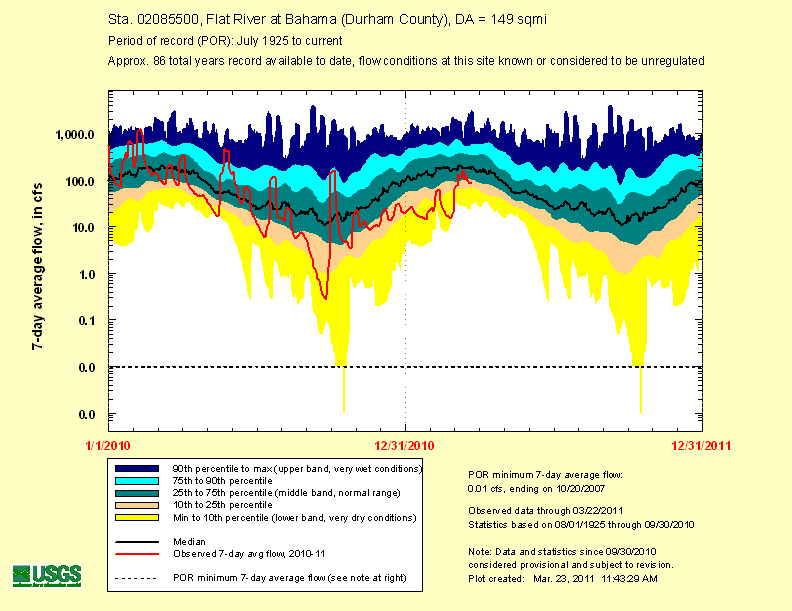 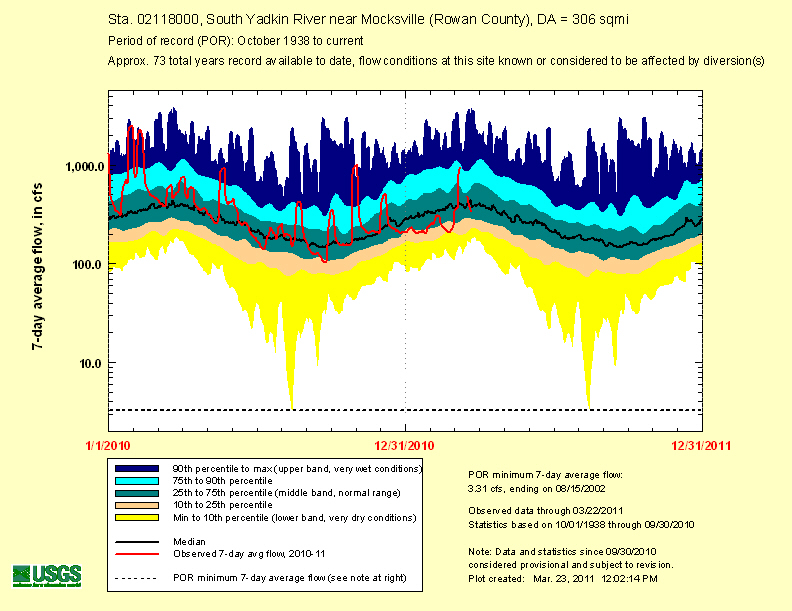 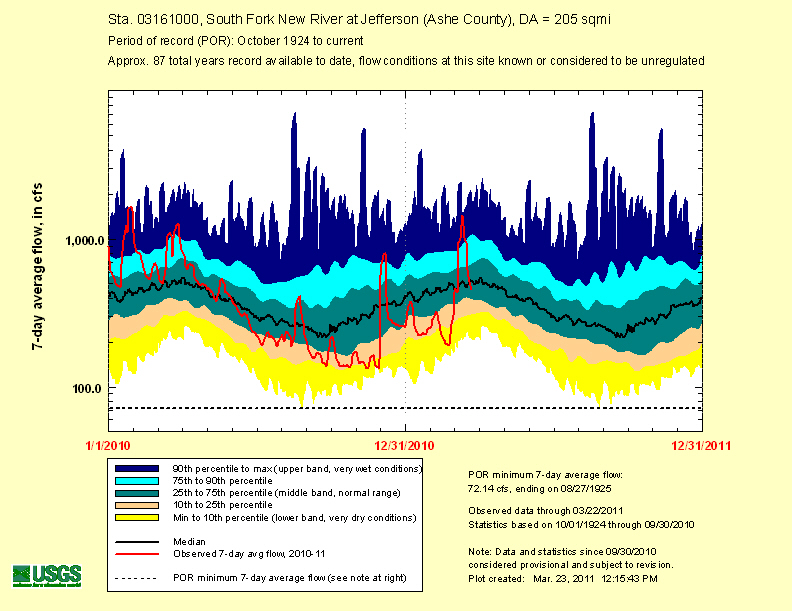 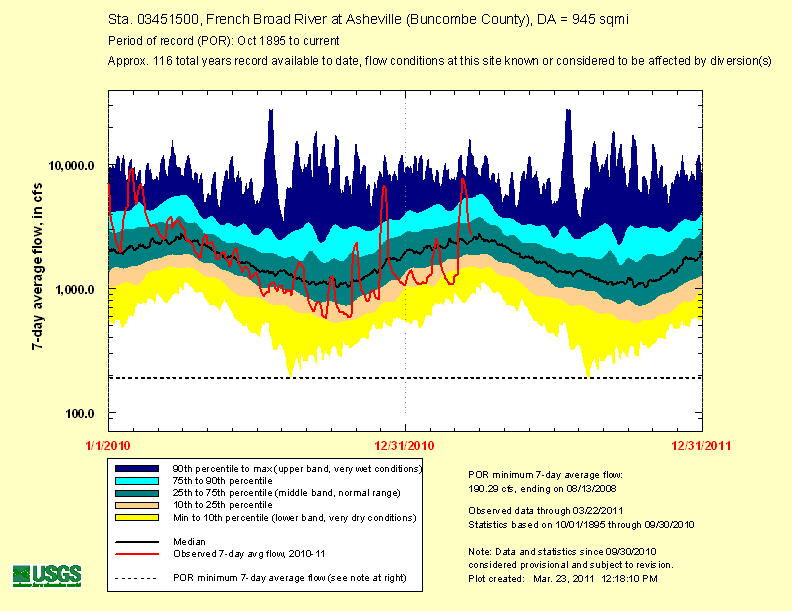 Percent of median (by region)
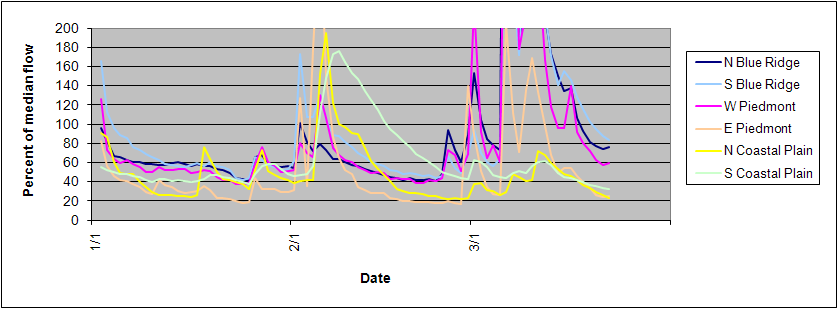 16
16
[Speaker Notes: Average of streamflow index values for all sites by province during the period January 2011 through latter March 2011…]
Typical ranges in percentage of median flowsince January 1…(by region)
N Blue Ridge55 to 80 %
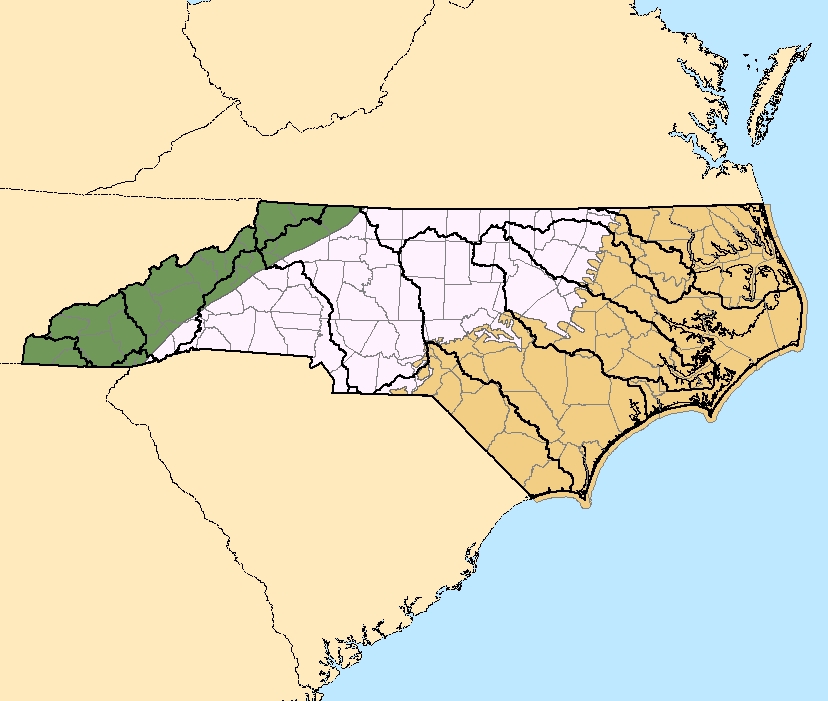 E Piedmont25 to 50 %
N Coastal Plain30 to 50 %
W Piedmont50 to 75 %
S Blue Ridge55 to 100 %
S Coastal Plain45 to 60 %
…as of March 23
17
< 2 yrs
2 to 5 yrs
5 to10 yrs
10 to 20 yrs
20 to 50 yrs
50 to 100 yrs
> 100 yrs
7-day average flow recurrence intervals(by region)
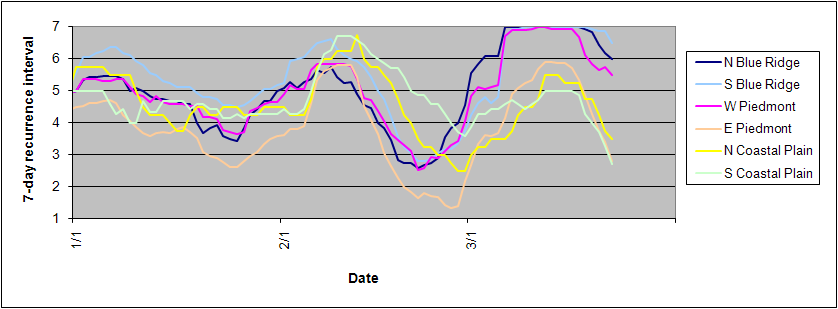 In E Piedmont andN/S Coastal Plain regions…> up to 10 to 50+ -year RI on 7-day average flows
18
[Speaker Notes: Average 7-day recurrence intervals by region during the period January 2011 through latter March 2011…]
New record monthly minimum average during 2010 water year
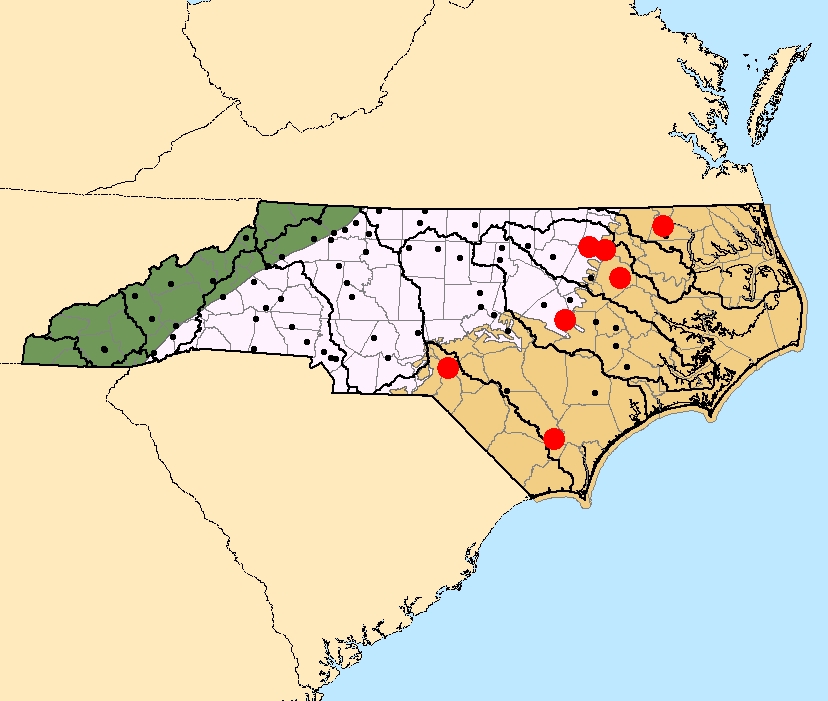 7 sites in Coastal Plain…
New record monthly minimum average during 2011 water year
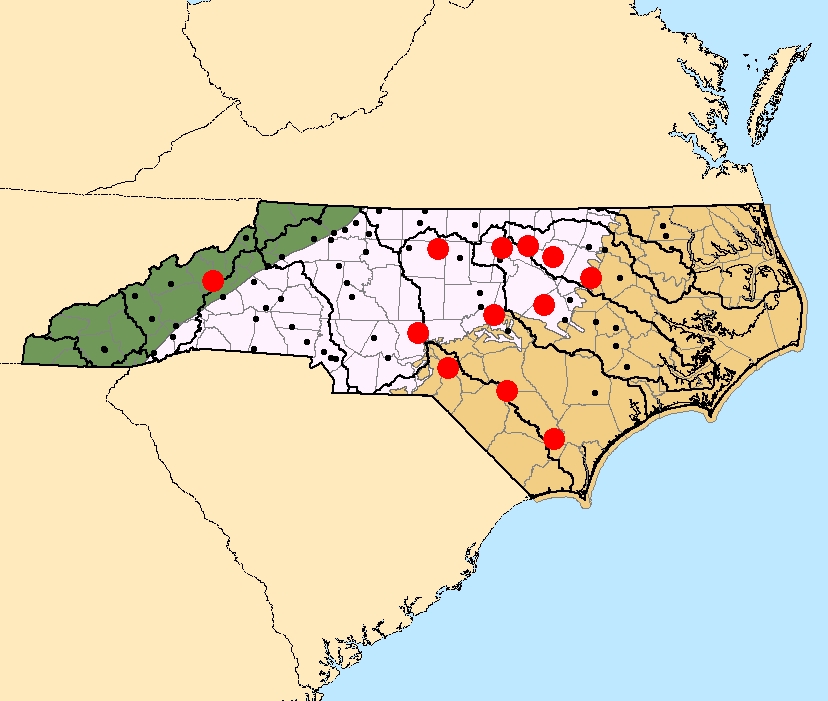 12 sites…as of March 23
New period of record minimum daily mean discharge during 2010 water year
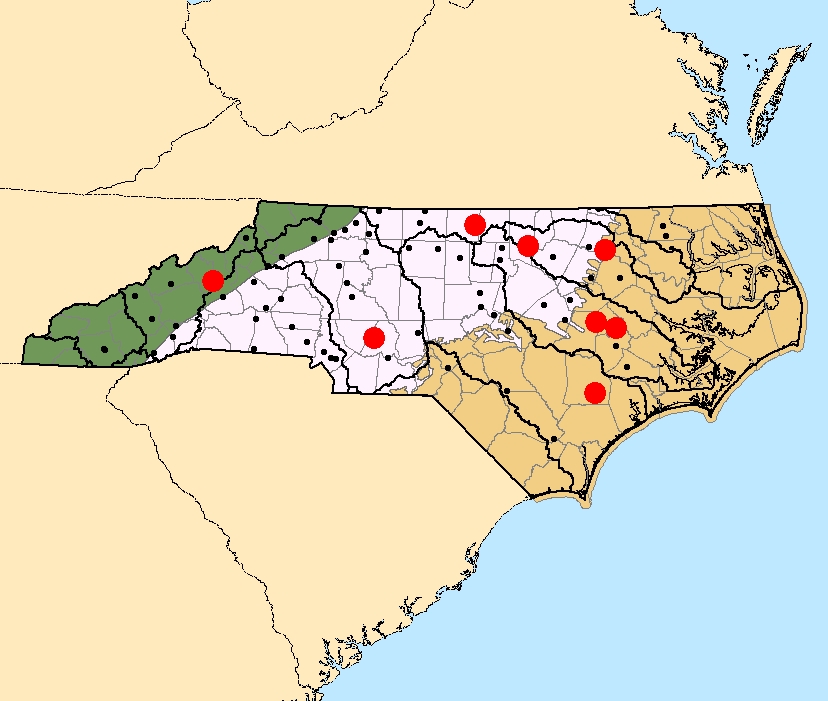 8 sites across state…
New period of record minimum daily mean discharge during 2011 water year
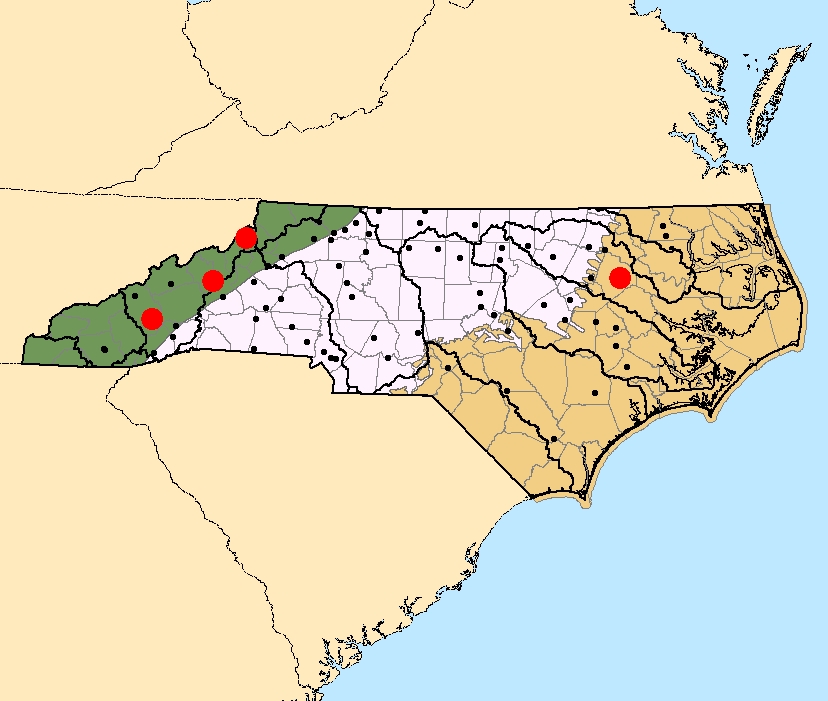 4 sites…as of March 23
Visualizing the components in streamflow
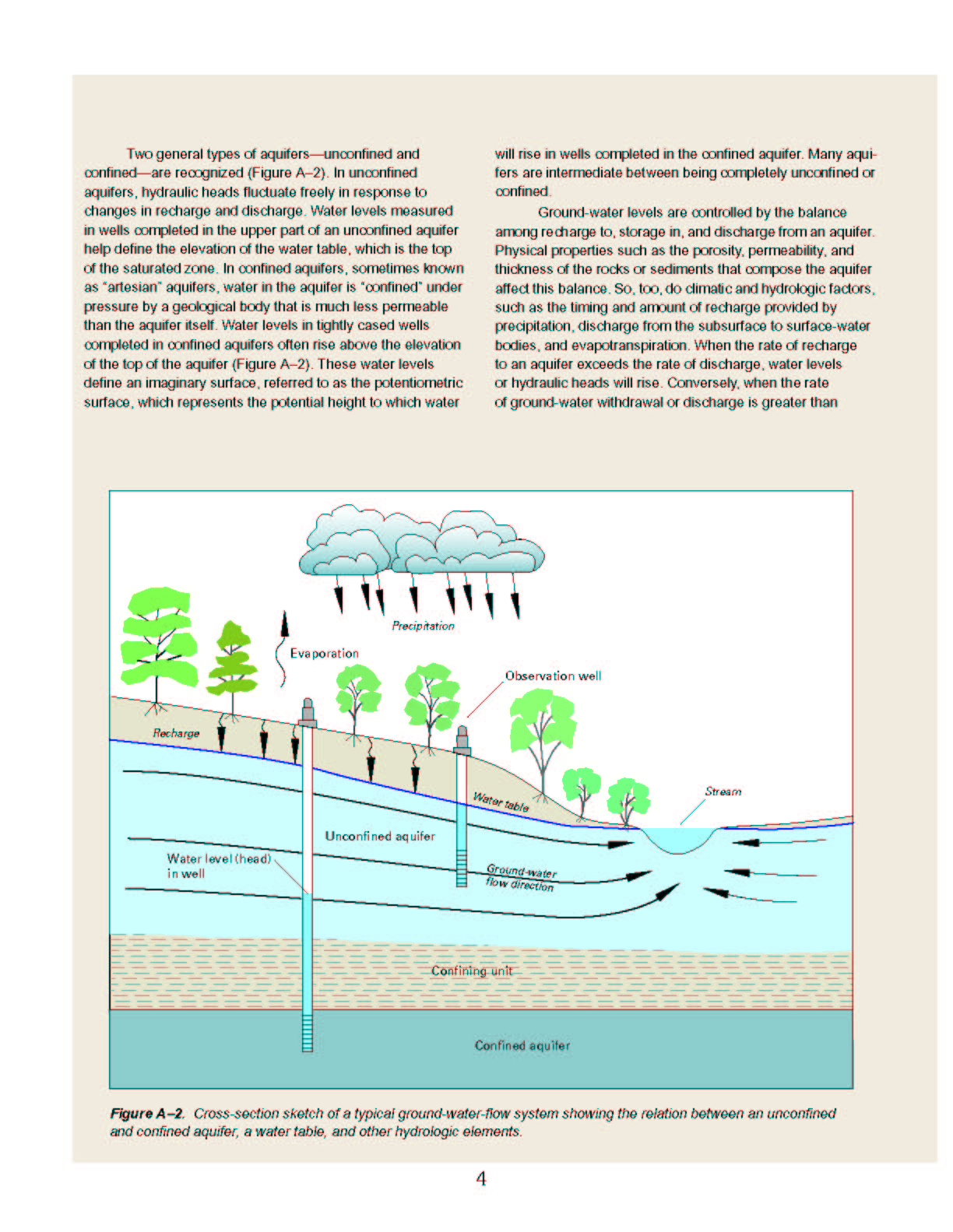 Overland
runoff
Base flow (ground-water discharge to streams)
From:
Ground-water-level Monitoring and the Importance of Long-Term Water-Level Data
USGS Circular 1217 by Taylor and Alley, 2002 (Figure A-2, page 4)
In closing…
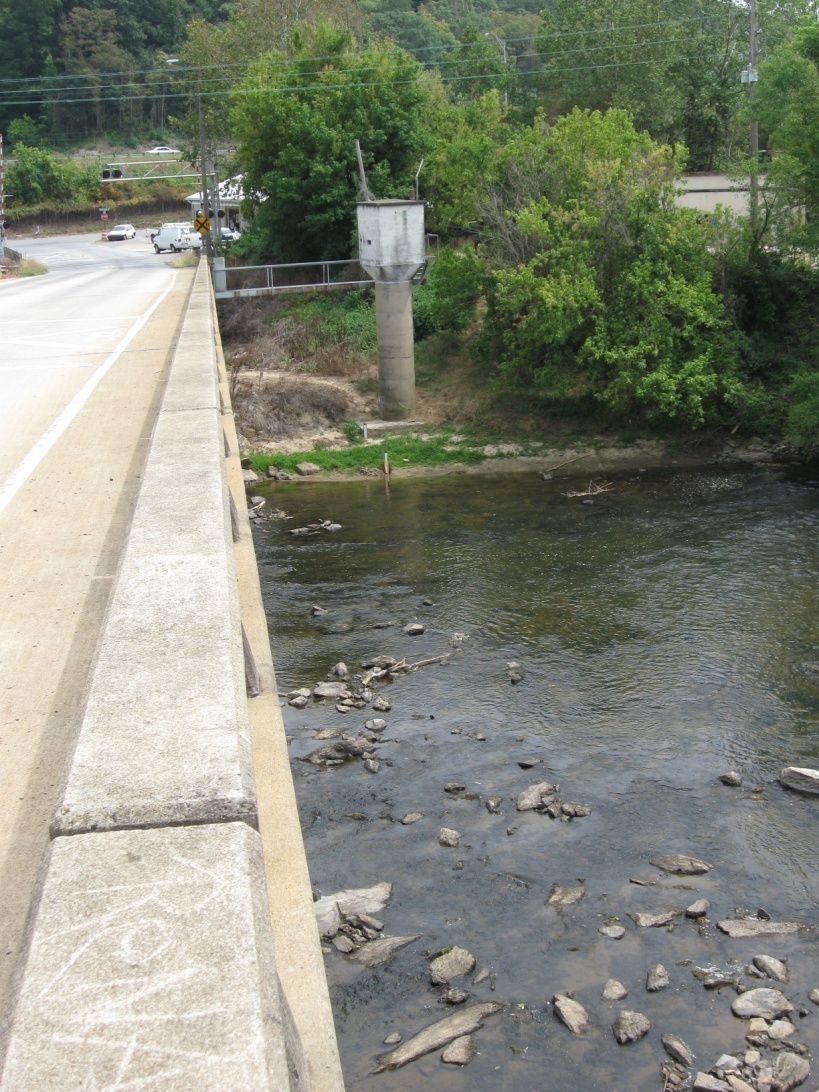 Questions
 Concerns
J. Curtis Weaver, HydrologistUSGS North Carolina     Water Science Centerjcweaver@usgs.gov(919) 571-4043
French Broad River at Asheville
Buncombe County
24